ETWINNING  PROJECT “ECO-CALENDAR“
2020
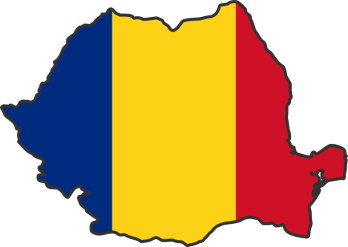 Kindergarten  “ION CREANGA”Craiova, Romania
In January I will selectively recycle the waste materials
În Ianuarie
Eu voi recicla selectiv deşeurile
In February
I will protect the water creatures
În FebruarieEu voi proteja vietuitoarele apelor
In March I will plant a tree
În MartieEu voi planta un copac
In April I will build a house for a little bird
În AprilieEu voi construi o căsuță pentru păsărele
In May I will take care of the flowers
În maiEu voi îngriji florile
In June I will clean the park
În iunie Voi face curățenie în parc
In July I will save water. I will close the faucet after I wash my hands.
În iulie Eu voi economisi apa.
 Voi închide robinetul după ce mă spăl pe mâini
In AugustI will ride my bike in order not to pollute the air
În augustEu voi merge cu bicicleta pentru a nu polua aerul
In SeptemberI will eat healthy food
În septembrieEu voi consuma alimente sanatoase
In OctoberI will take care of the animals
În octombrieEu voi ingriji animalele
In November I will use materials from the nature to create beautiful things
În noiembrieEu voi flolosi materiale din natura pentru a crea lucruri frumoase
In DecemberI will respect biodiversity
În decembrieEu voi respecta biodiversitatea